Για να μην πούμε το νερό-νεράκι…
Δ’ Τάξη
Σχ. Έτος: 2022-2023
ΤΟ ΝΕΡΟ ΕΙΝΑΙ ΠΟΛΥΤΙΜΟ
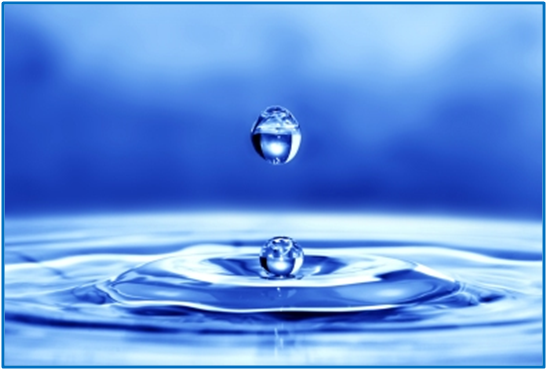 Σοφία Π. - Φίλιππος
2
Όταν βουρτσίζουμε τα δόντια μας
κλείνουμε τη βρύση
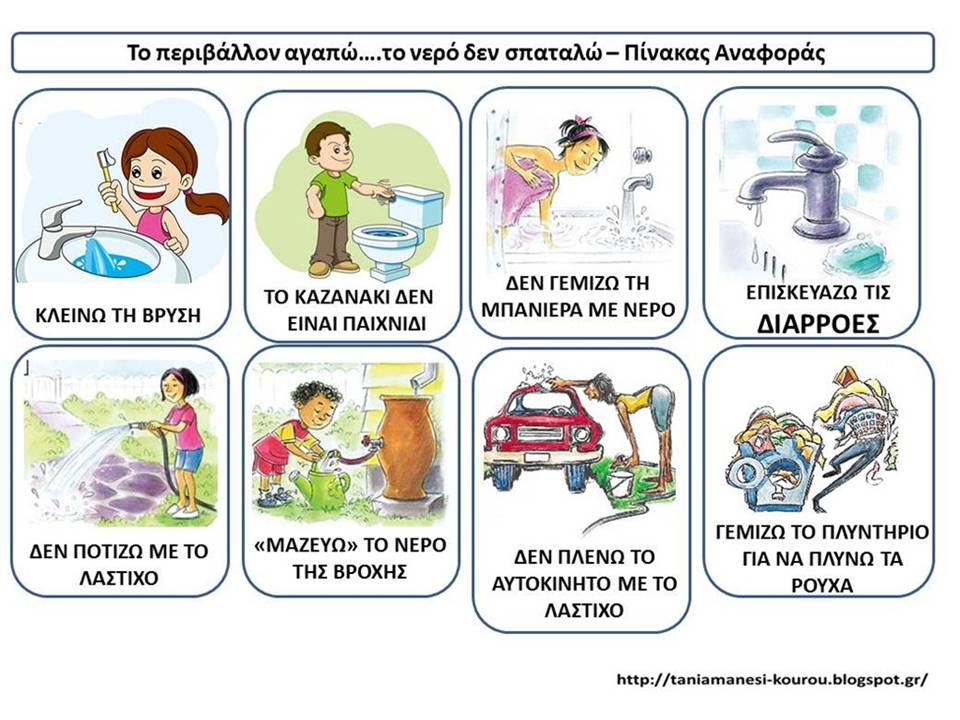 Βικτώρια - Σοφία Σκ.
3
Πλένουμε με ένα κουβά νερό το αμάξι μας 
και ποτίζουμε με το ποτιστήρι τα λουλούδια
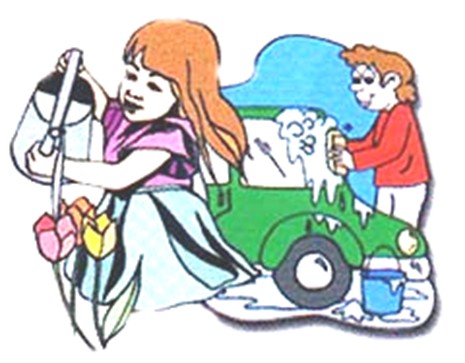 Γιούνες - Ντεσιόν
4
Να γεμίζετε προσεκτικά το ποτιστήρι σας 
ώστε να μη σπαταλάτε το νερό
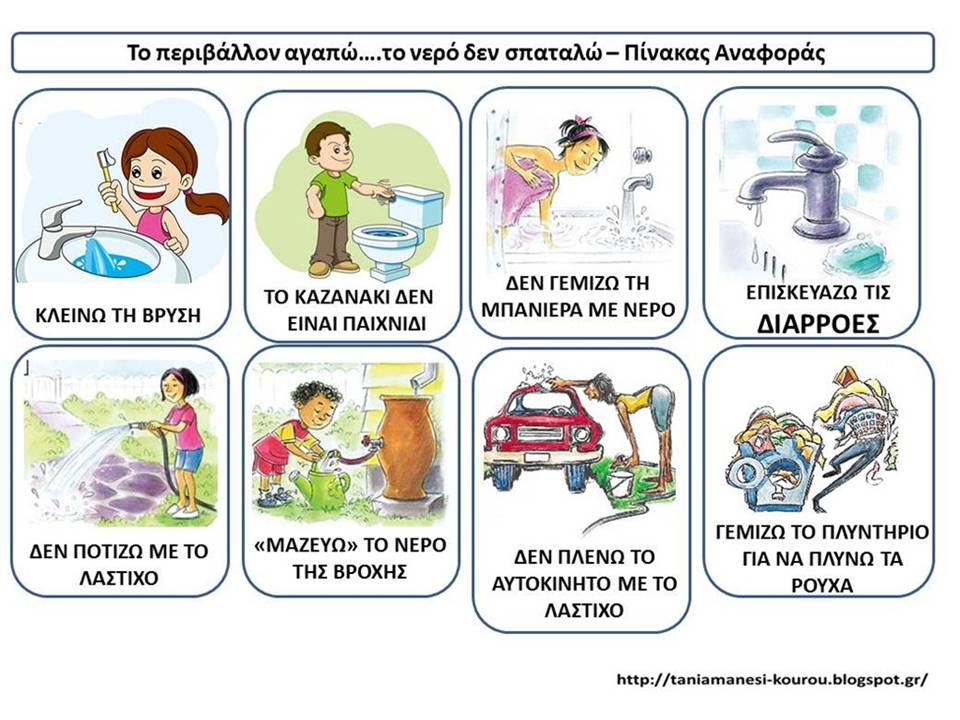 Αντωνία - Ειρήνη
5
Προσέχουμε τη διαρροή
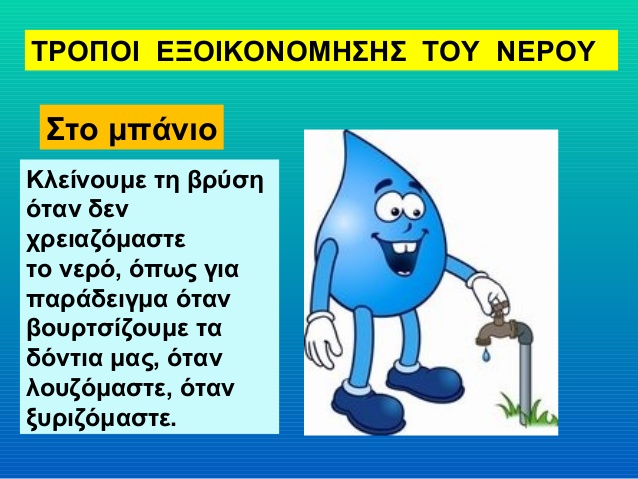 Γιάννης - Απόστολος
6
Όταν εντοπίζω διαρροή άμεσα
καλώ τον υδραυλικό
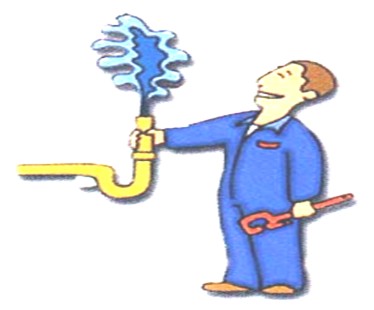 Αμαλία-Ιλιάνα
7
Αποθηκεύουμε το νερό
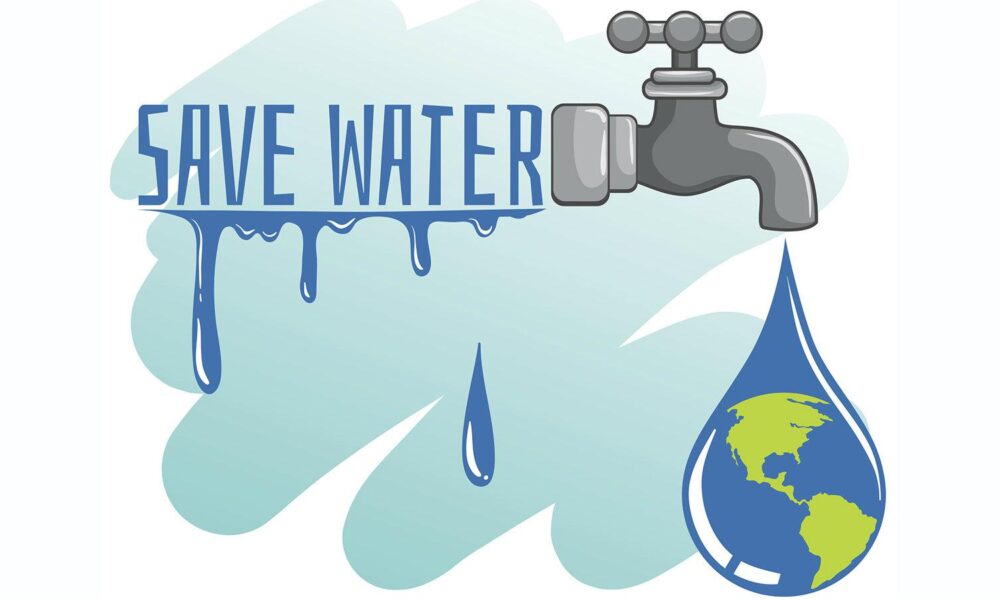 Αμαλία-Ιλιάνα
8
Τοποθετήστε τις συσκευές αερισμού 
στις βρύσες σας για να ελέγχετε την πίεση του νερού
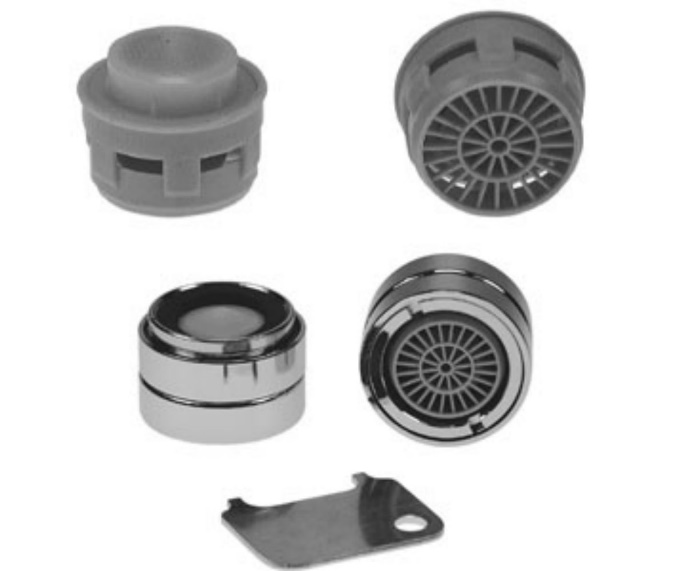 9
ΜΗΝ ΣΠΑΤΑΛΑΤΕ ΤΟ ΝΕΡΟ
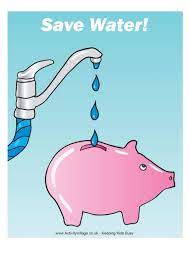 Γιώργος
10
Όταν θέλω να κάνω μπάνιο
δε γεμίζω την μπανιέρα με νερό
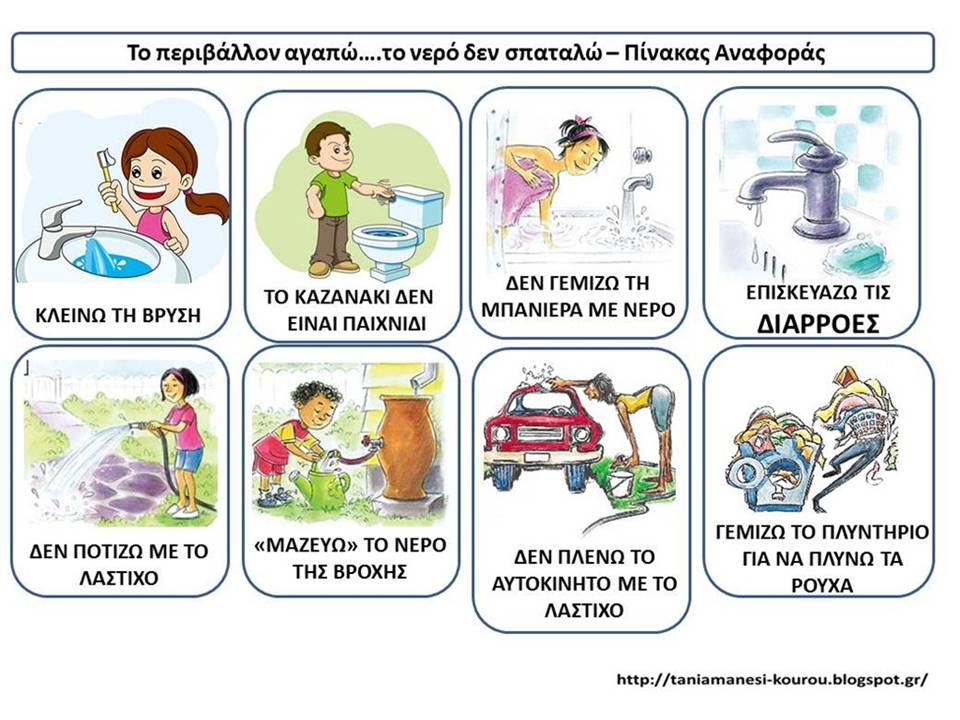 Θάνια
11
Φροντίστε να έχετε όλοι 
καζανάκι διπλής ροής
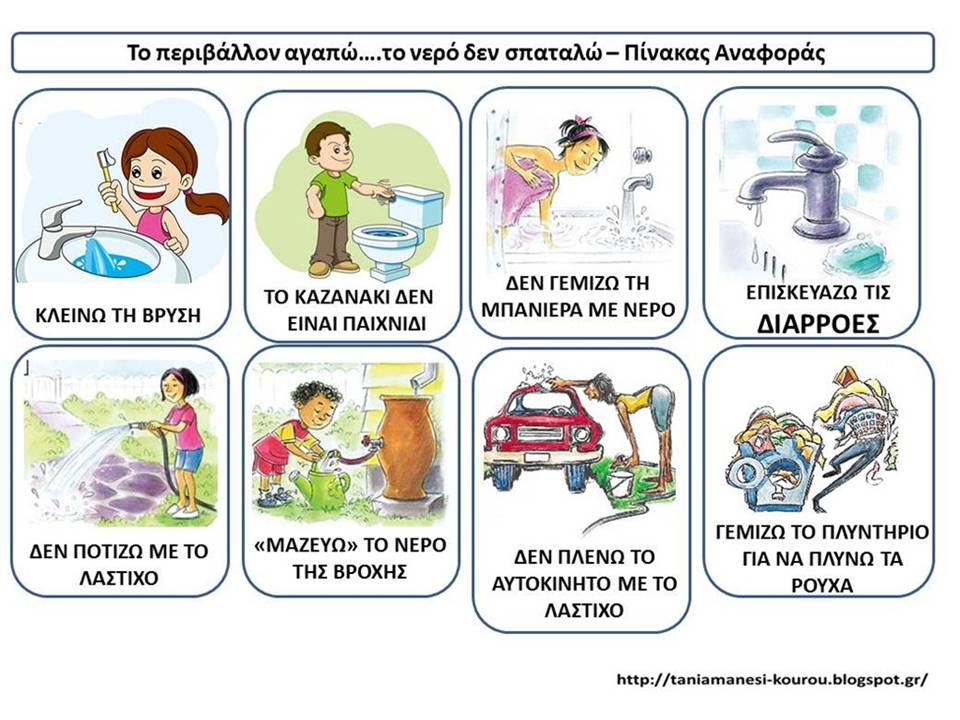 12
Πρέπει να πλένουμε τα ρούχα μας
στο πλυντήριο και να το γεμίζουμε
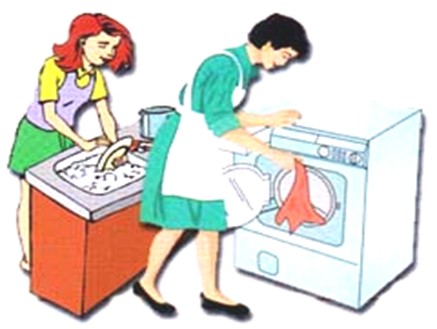 13
Δεν πρέπει να χρησιμοποιούμε το λάστιχο
για να πλένουμε το αυτοκίνητο
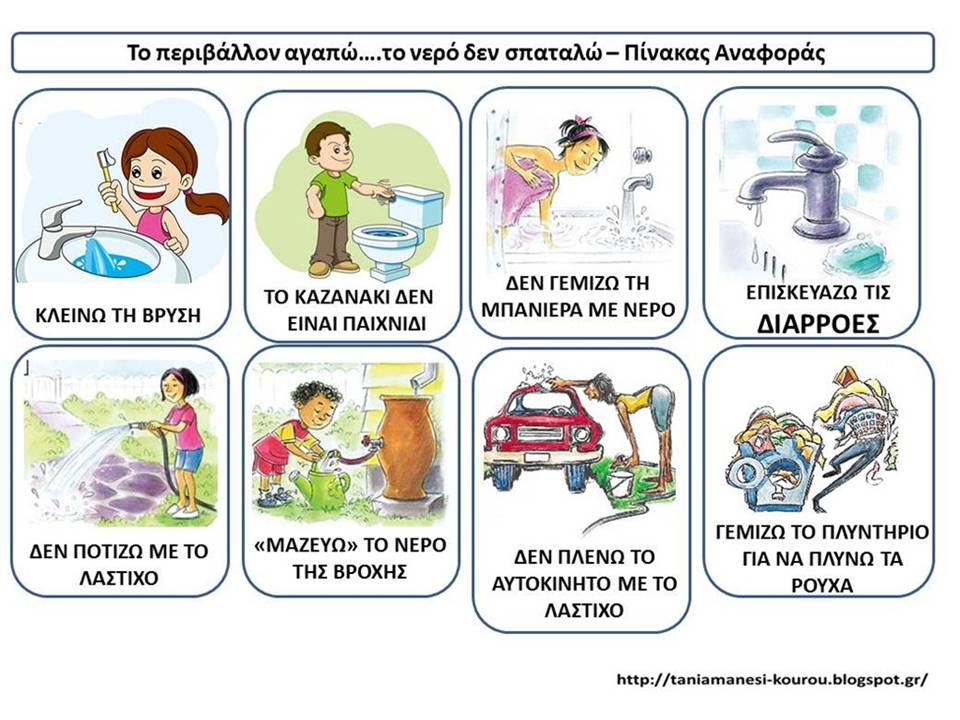 Νίκος - Χάρης
14
Το περιβάλλον το αγαπώ…
Το νερό δεν σπαταλώ!!
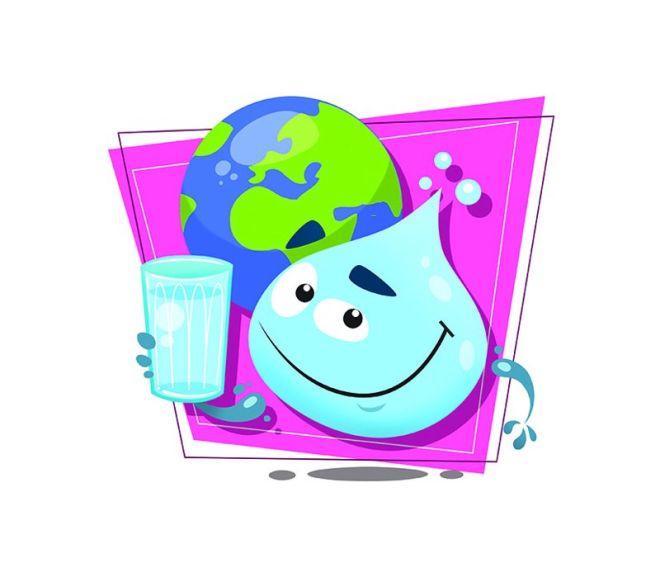 Νίκος - Χάρης
15
Δεν σπαταλάμε το νερό
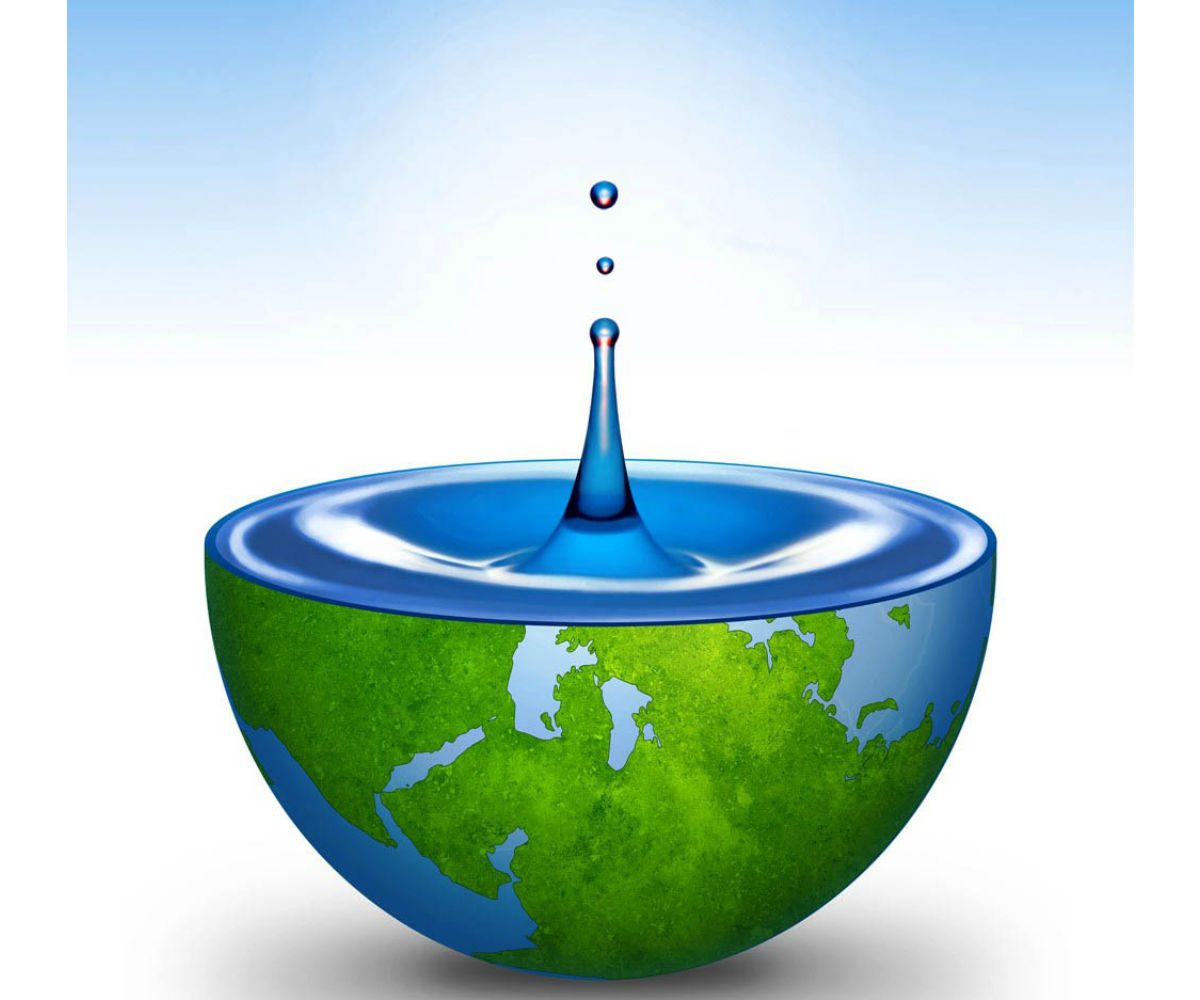 Κωνσταντίνος-Εμμανουέλα
16